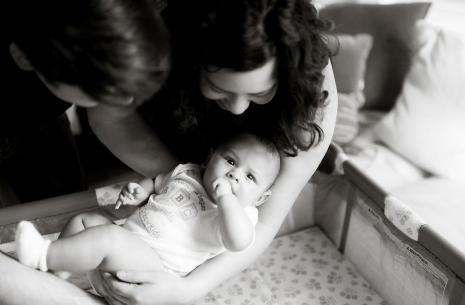 Equity Redcap Reports
June 20th, 2024 2:00 PM
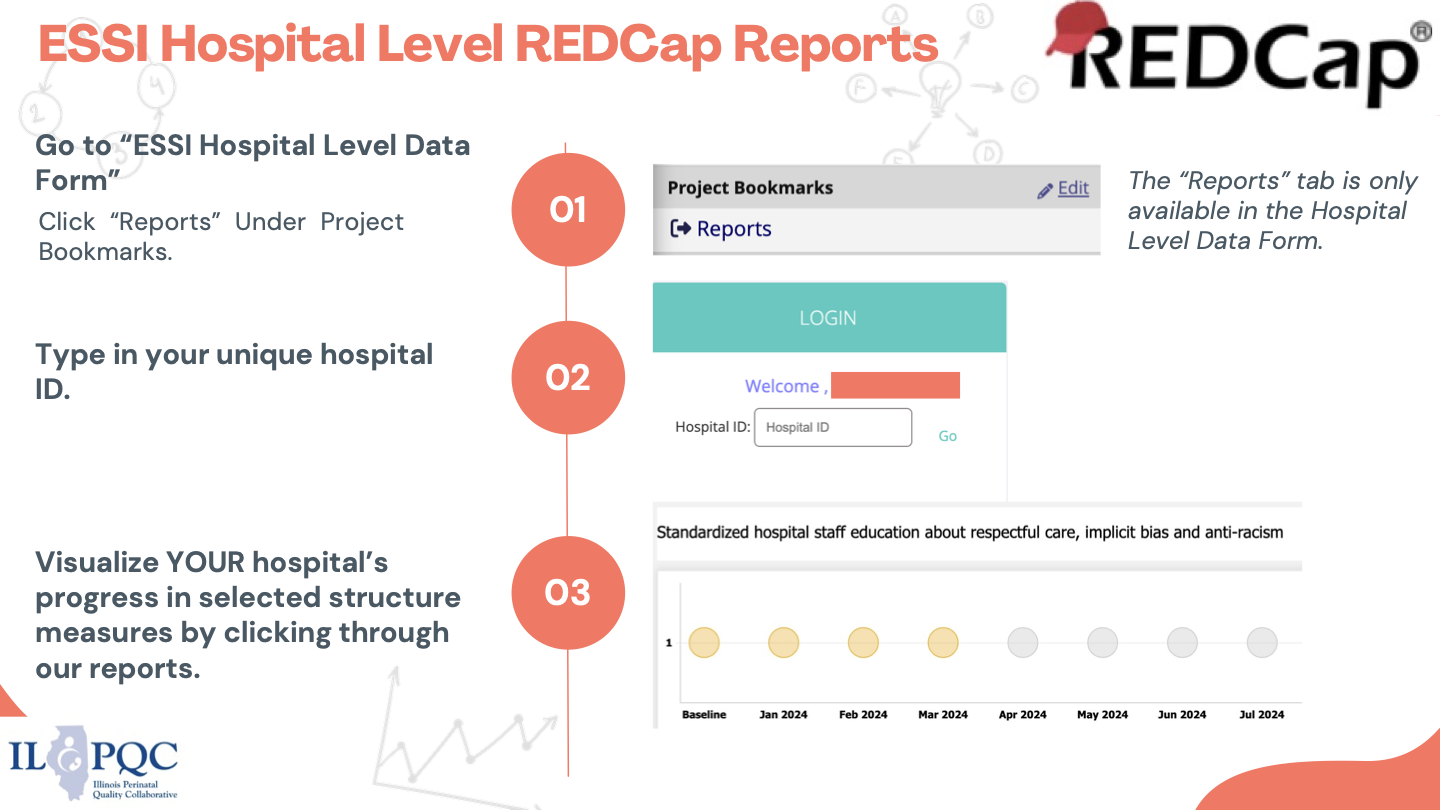 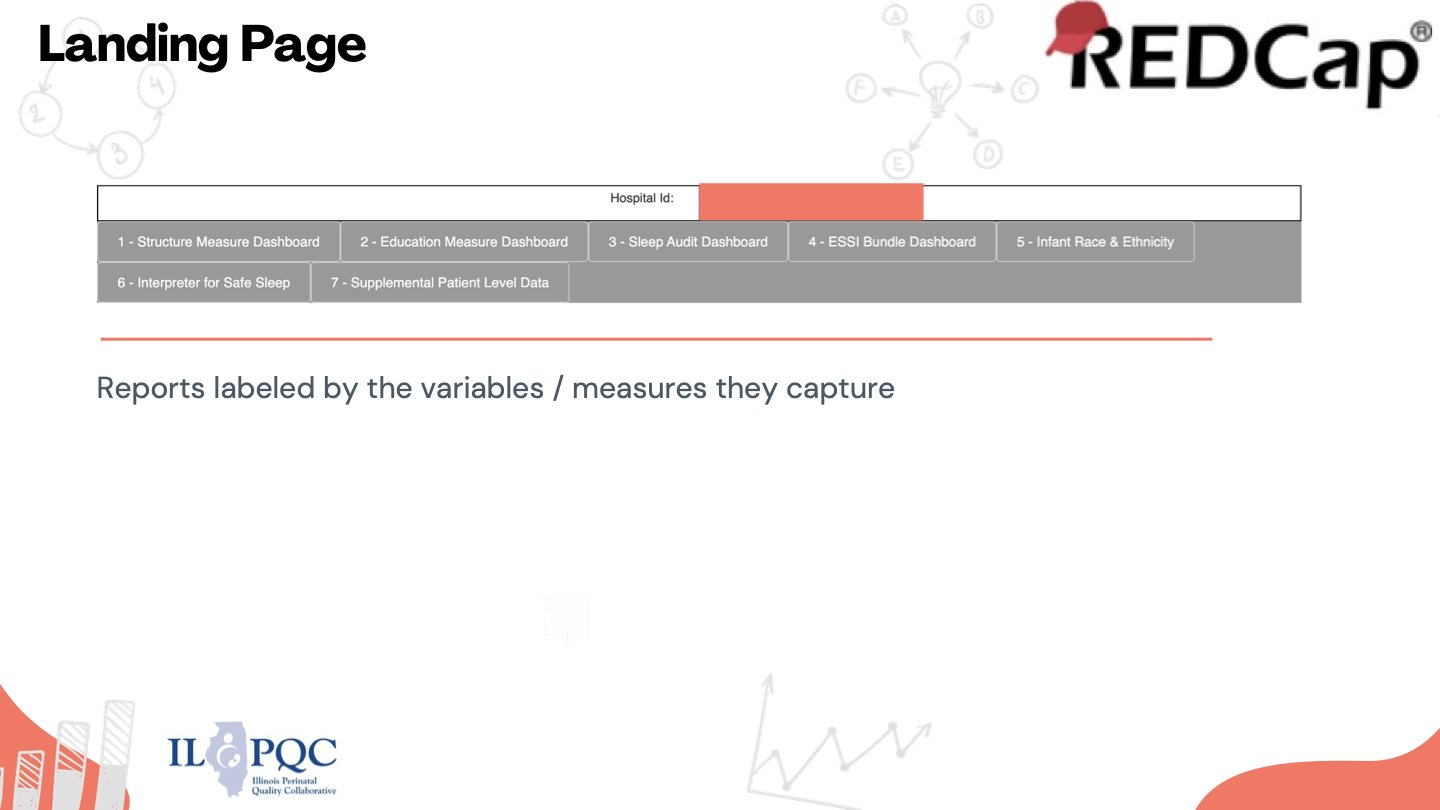 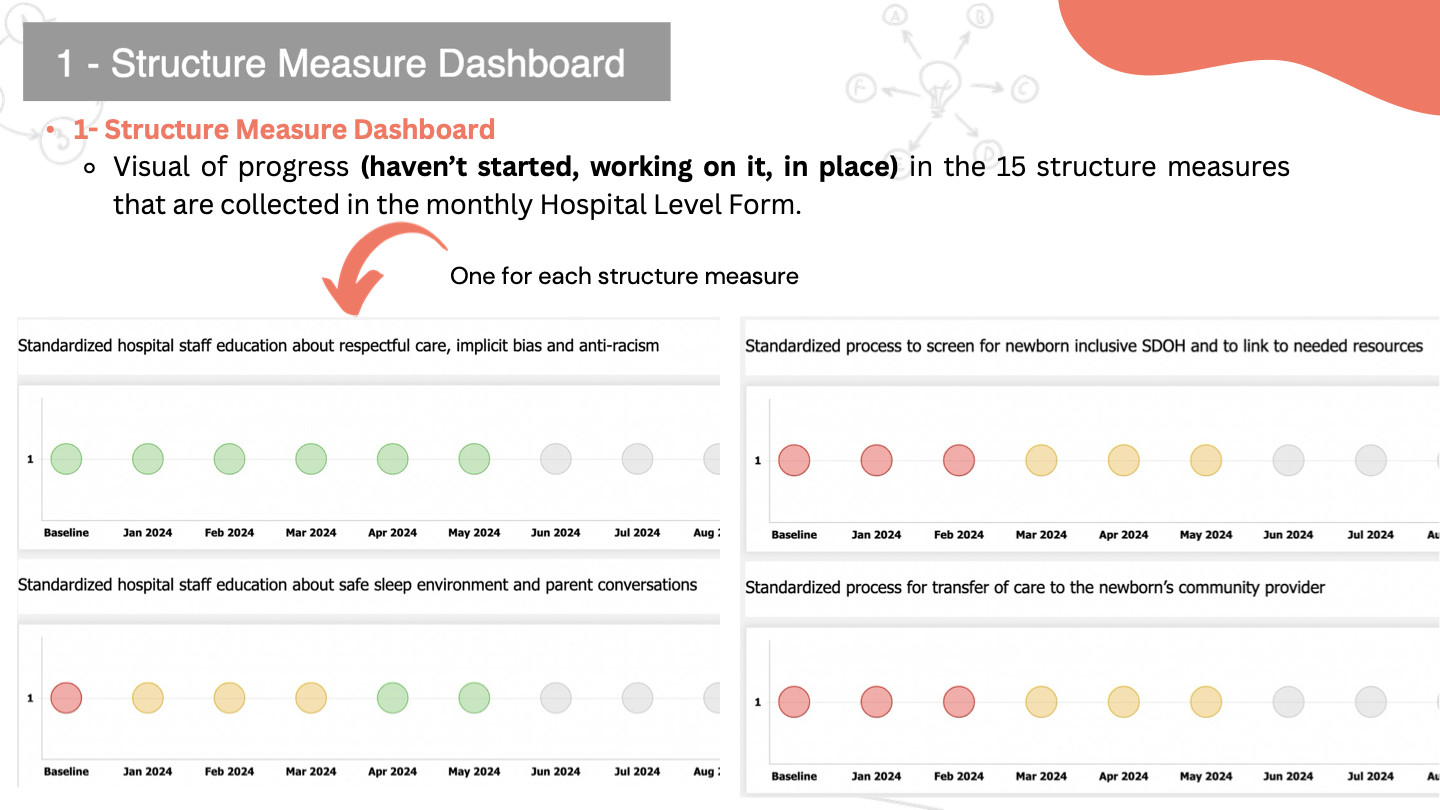 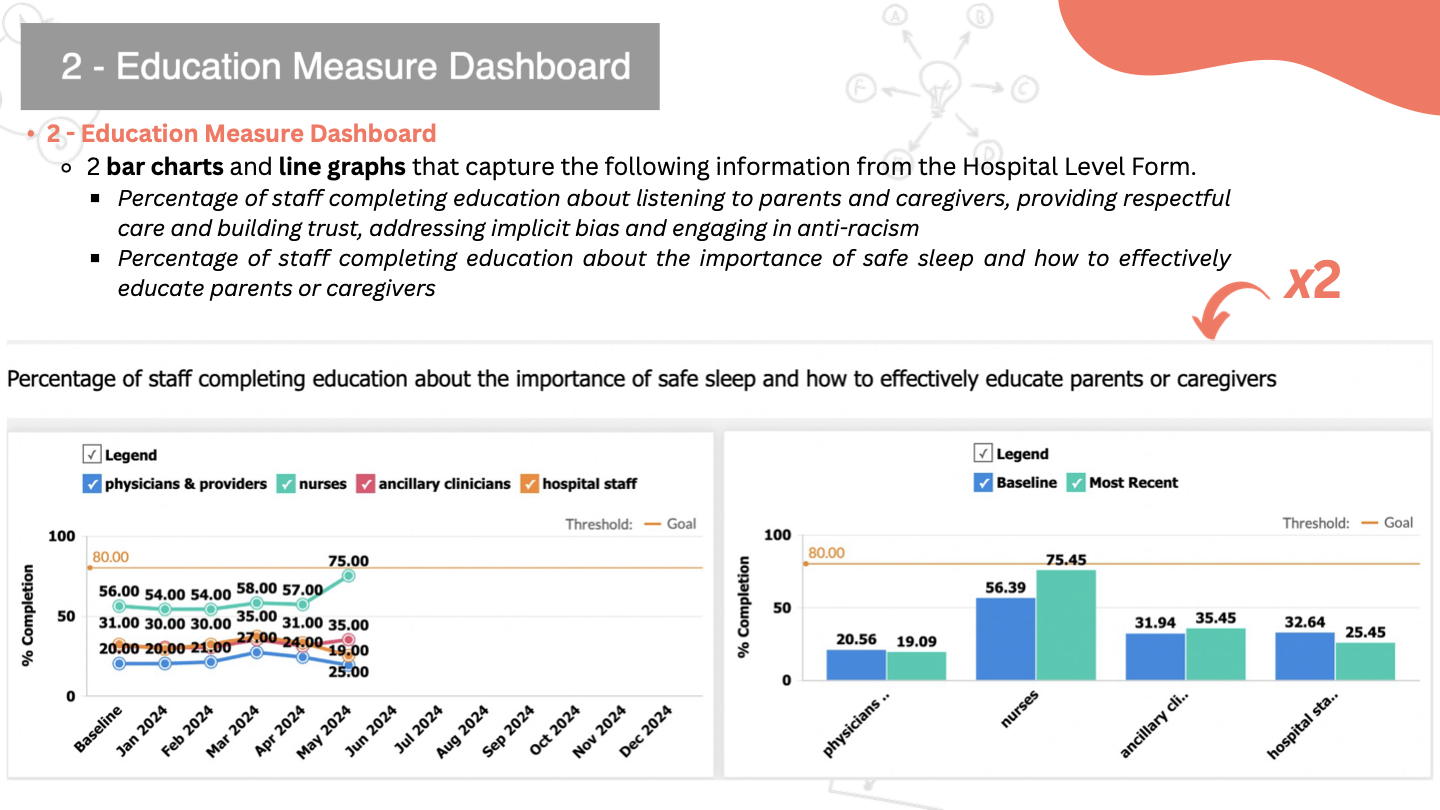 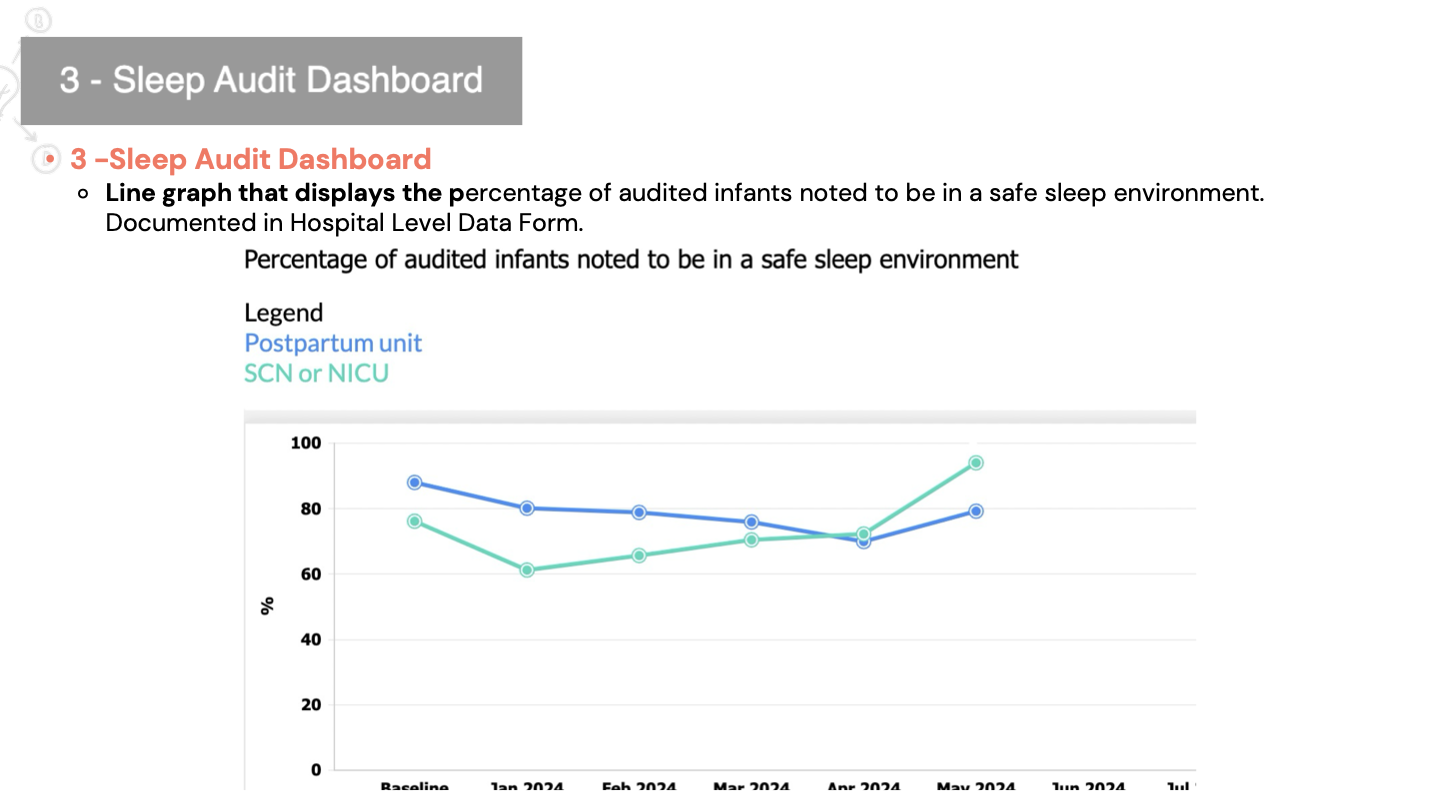 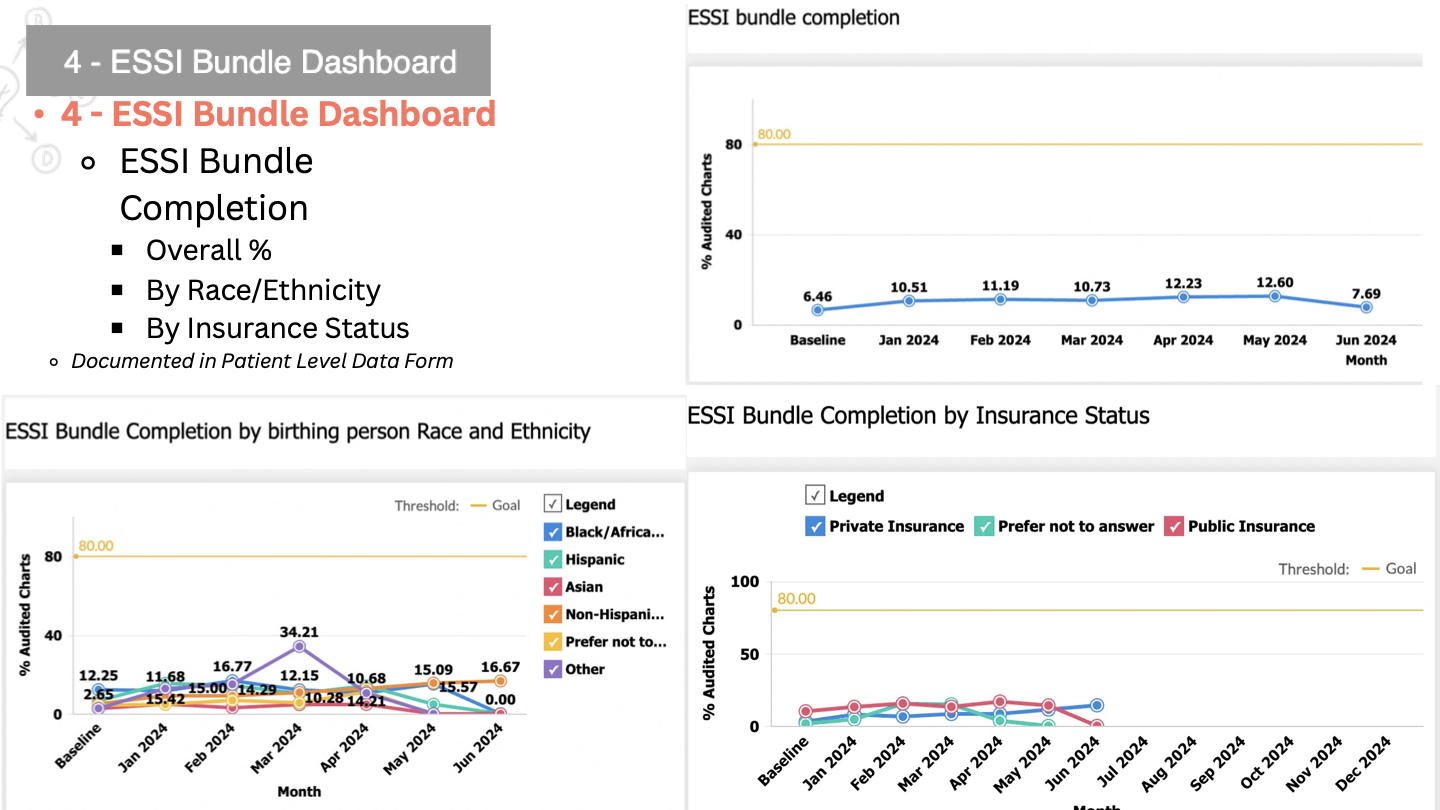 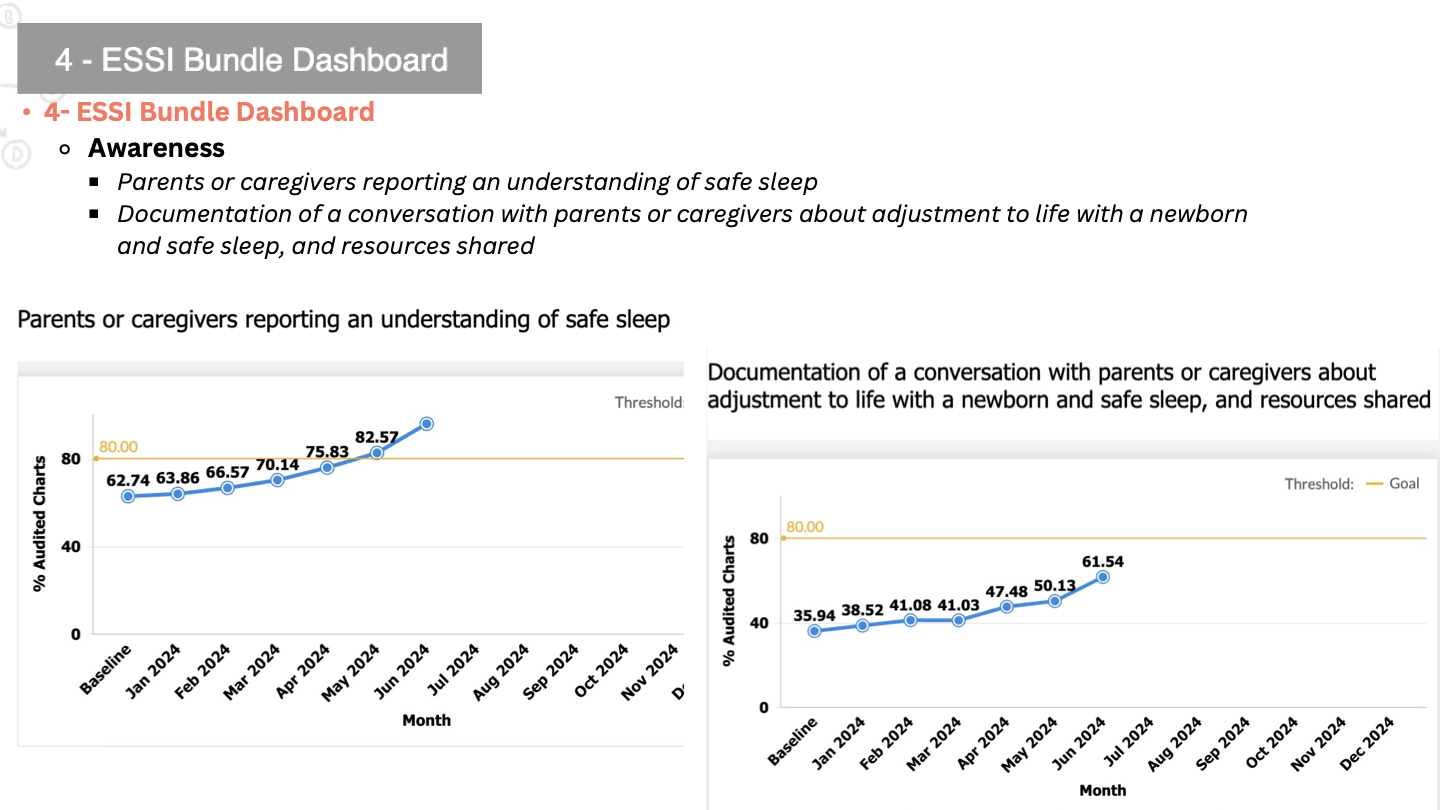 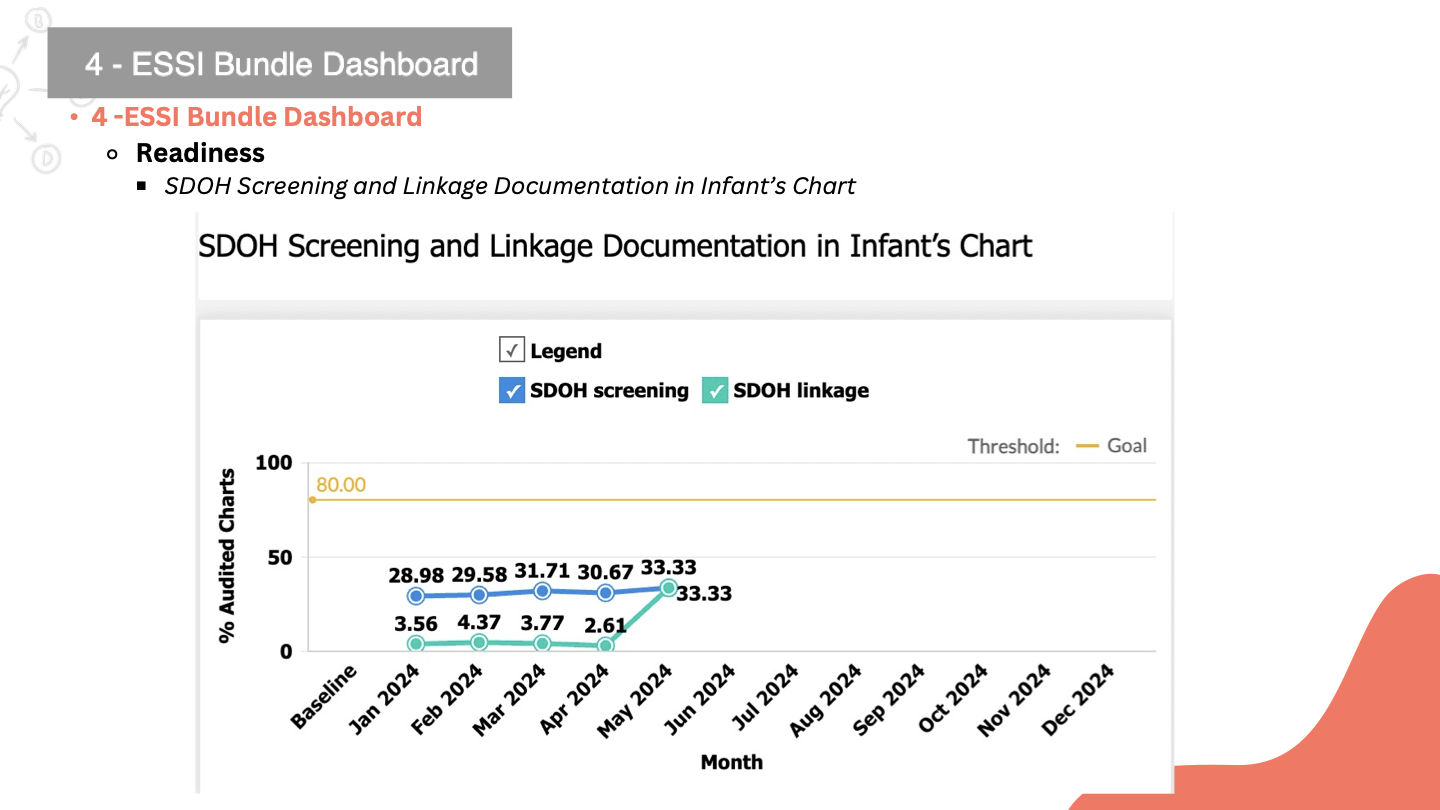 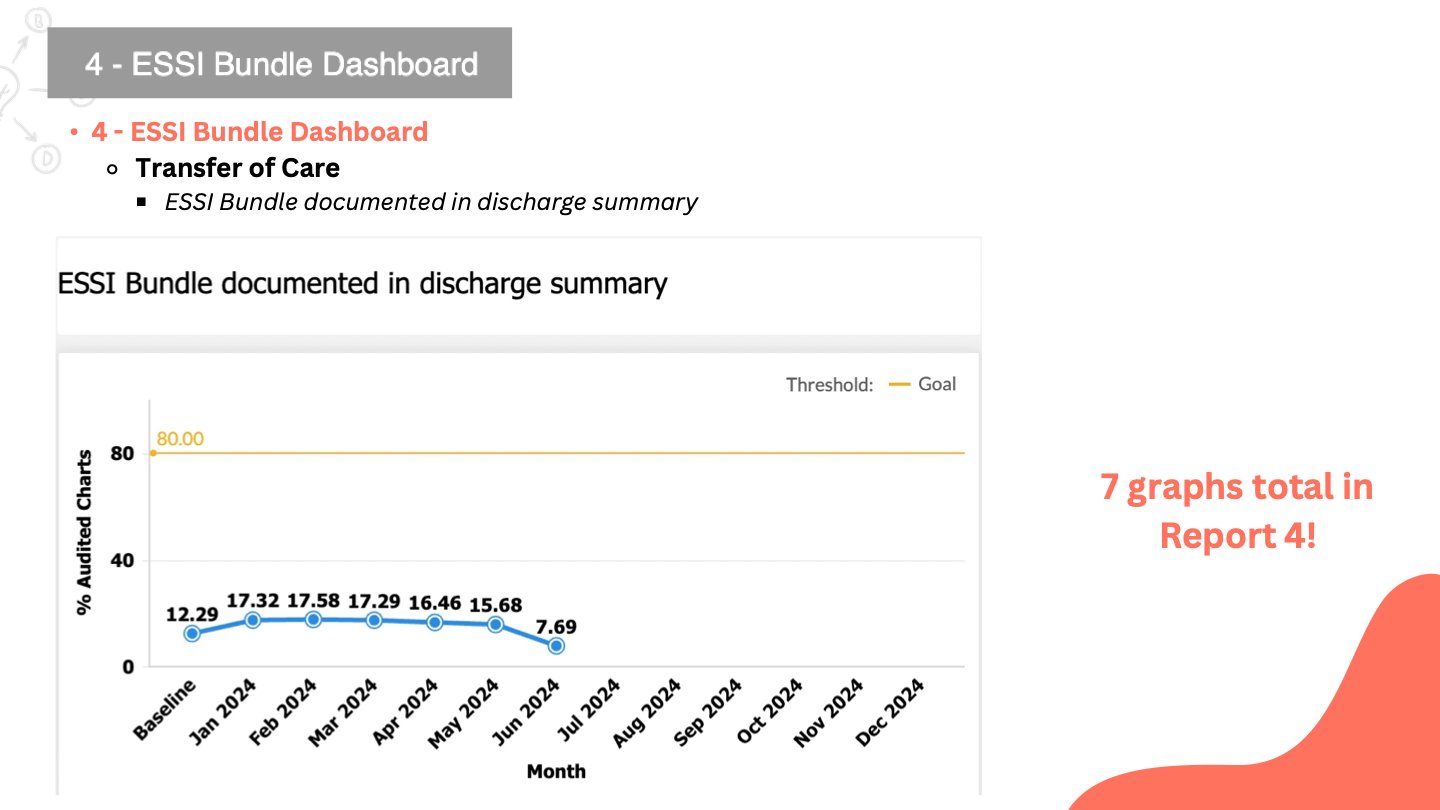 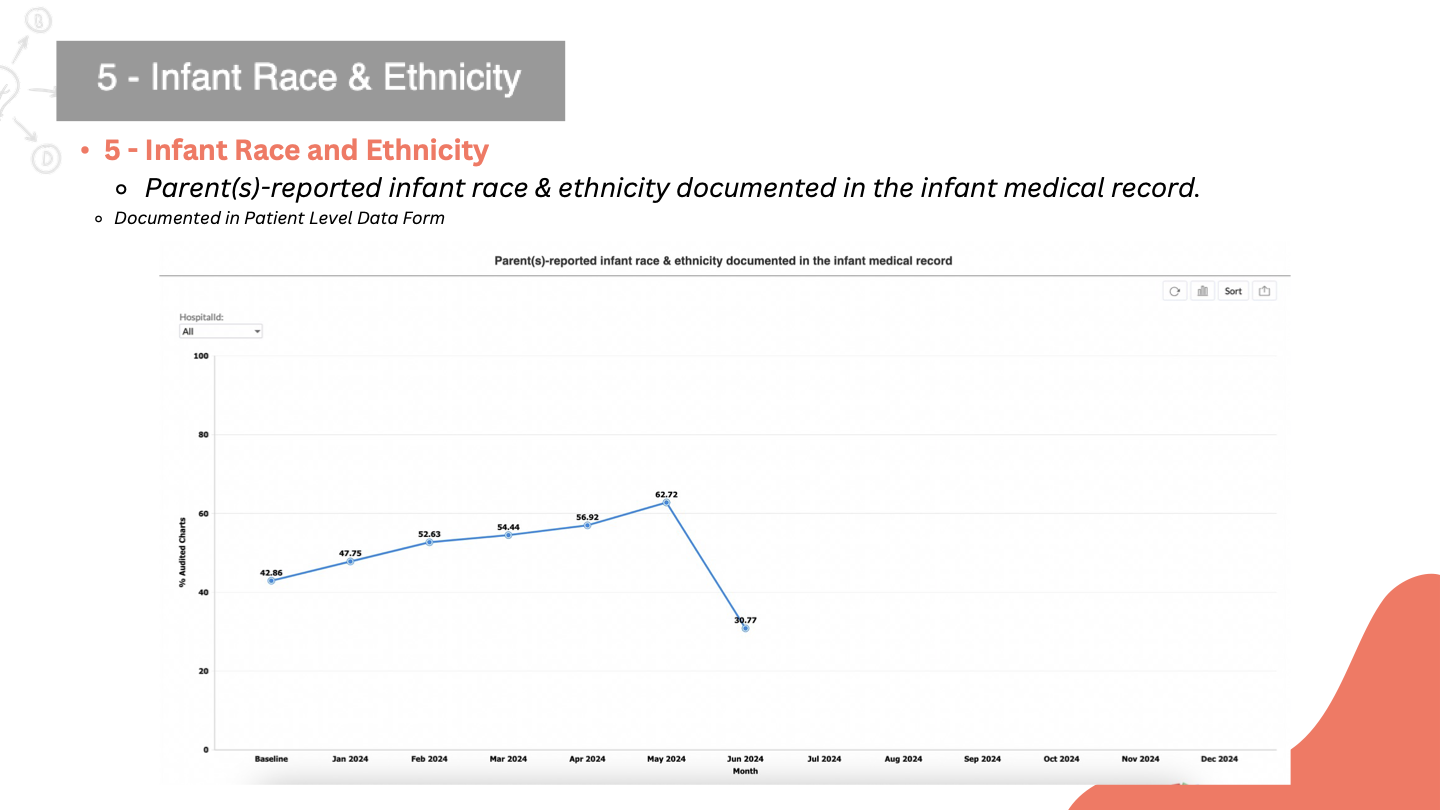 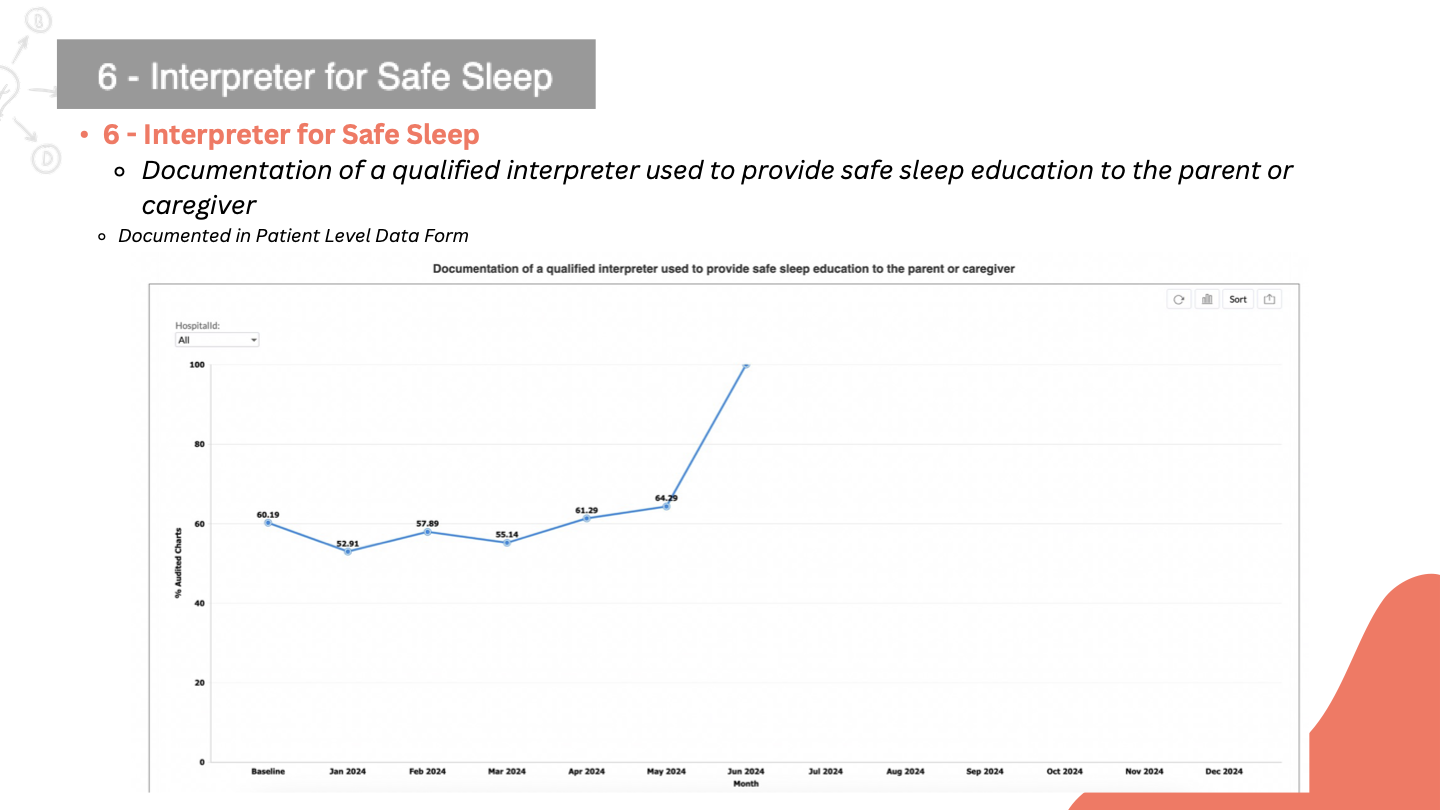 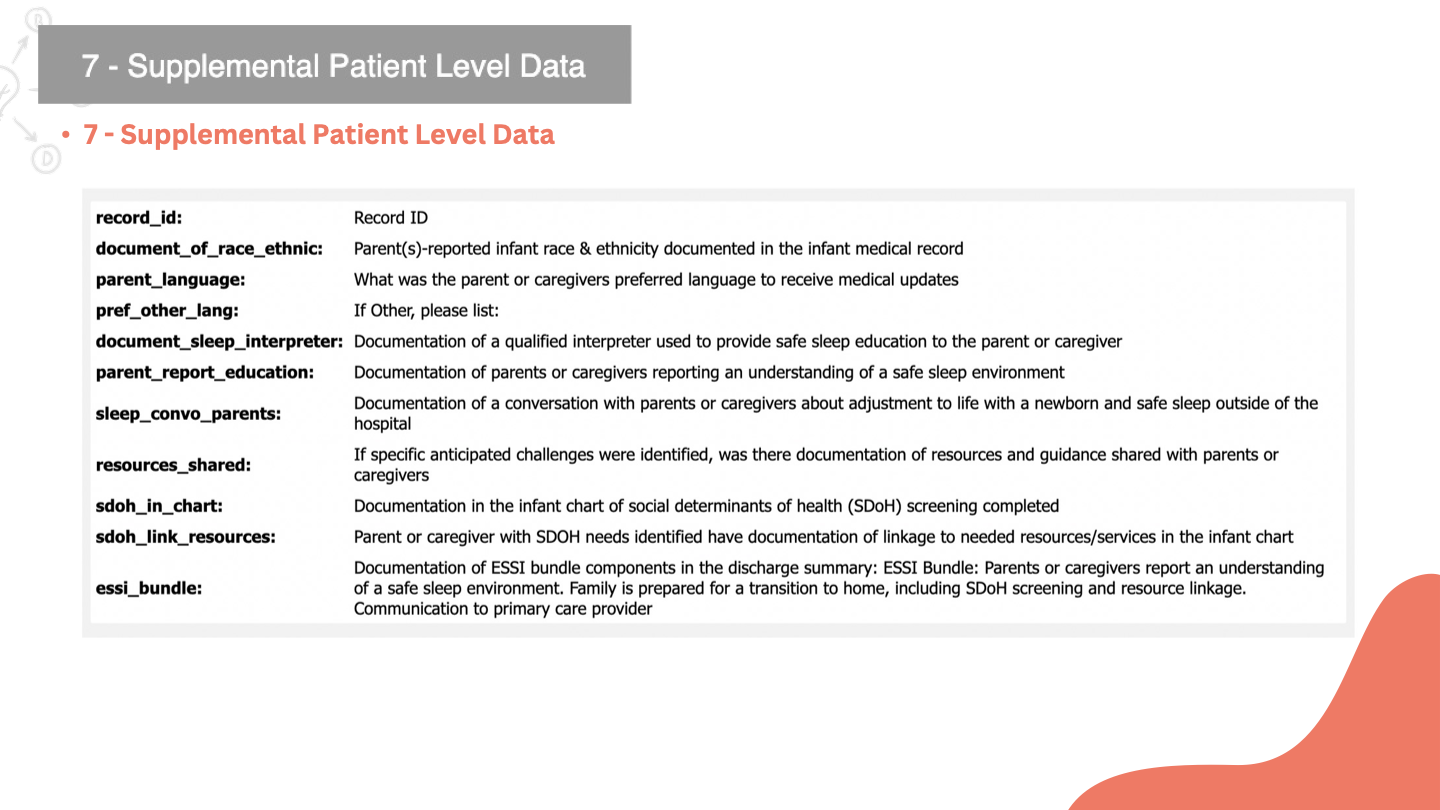